A5_23 Diffuser wire visual appearance at top ends
Before
After
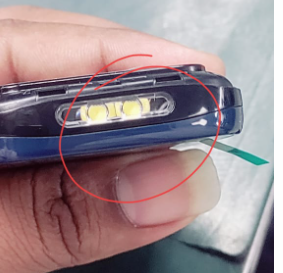 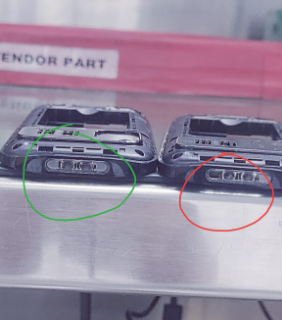 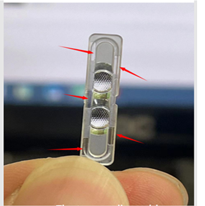 Modified diffuser through shaded at both edges ,prevent from visual appearance
Due to transparent after Assy LED wire visual at top ends
A5_23Speaker rattling sound
Before
After
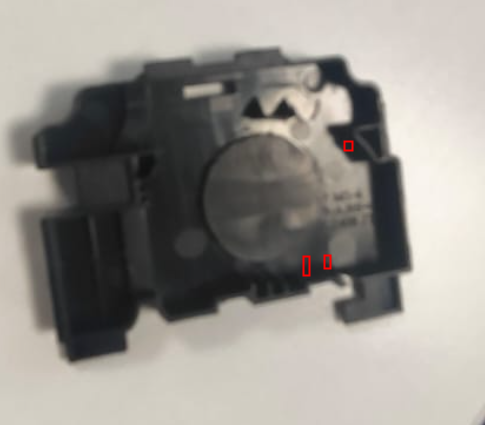 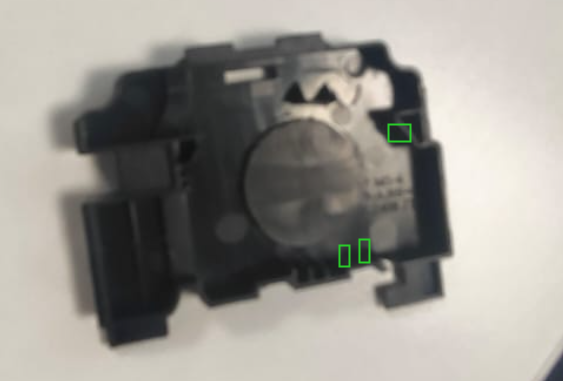 Modified speaker bracket  implement  issue resolved permanently
Speaker bracket rattling sound issue
Anuj
A5_23 Window lens vinyl film implementation
Before
After
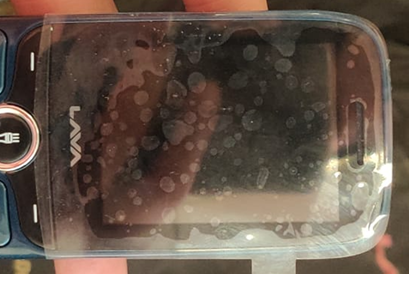 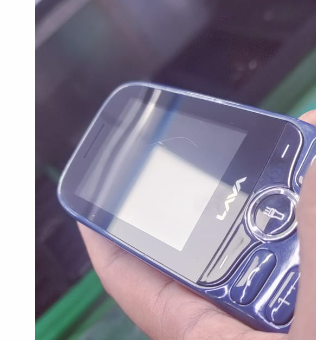 Praposed and developed the main lens vinyl film  avoided such issue
LCD main  lens causes scratch issue
Anuj
A5_23 laser string location
Before
After
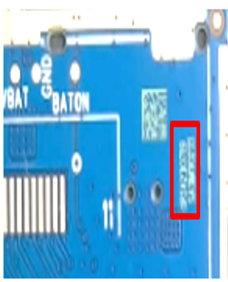 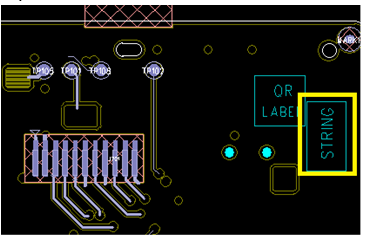 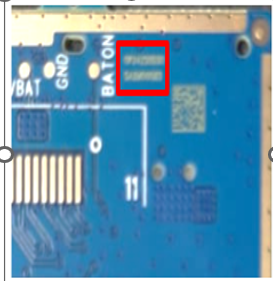 String location updated into layout as well PCB avoided issue
Laser string location are near by test point creates issue
Anuj
A5_23A-sheel hard fitment issue
Before
After
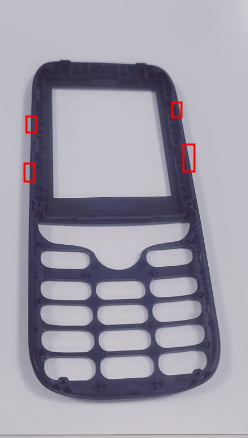 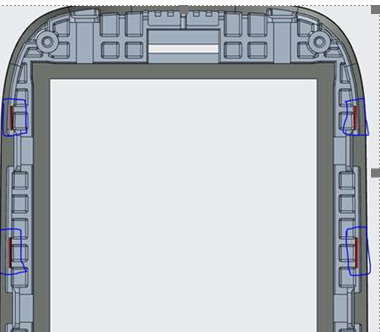 Provided chamfer at highlighted position ,verified by PD ,SQA no hard issue observed
A-shell create hard fitment issue